Figure 3. Power of different methods when heterogeneity exists. We assumed that only two out of five studies had an ...
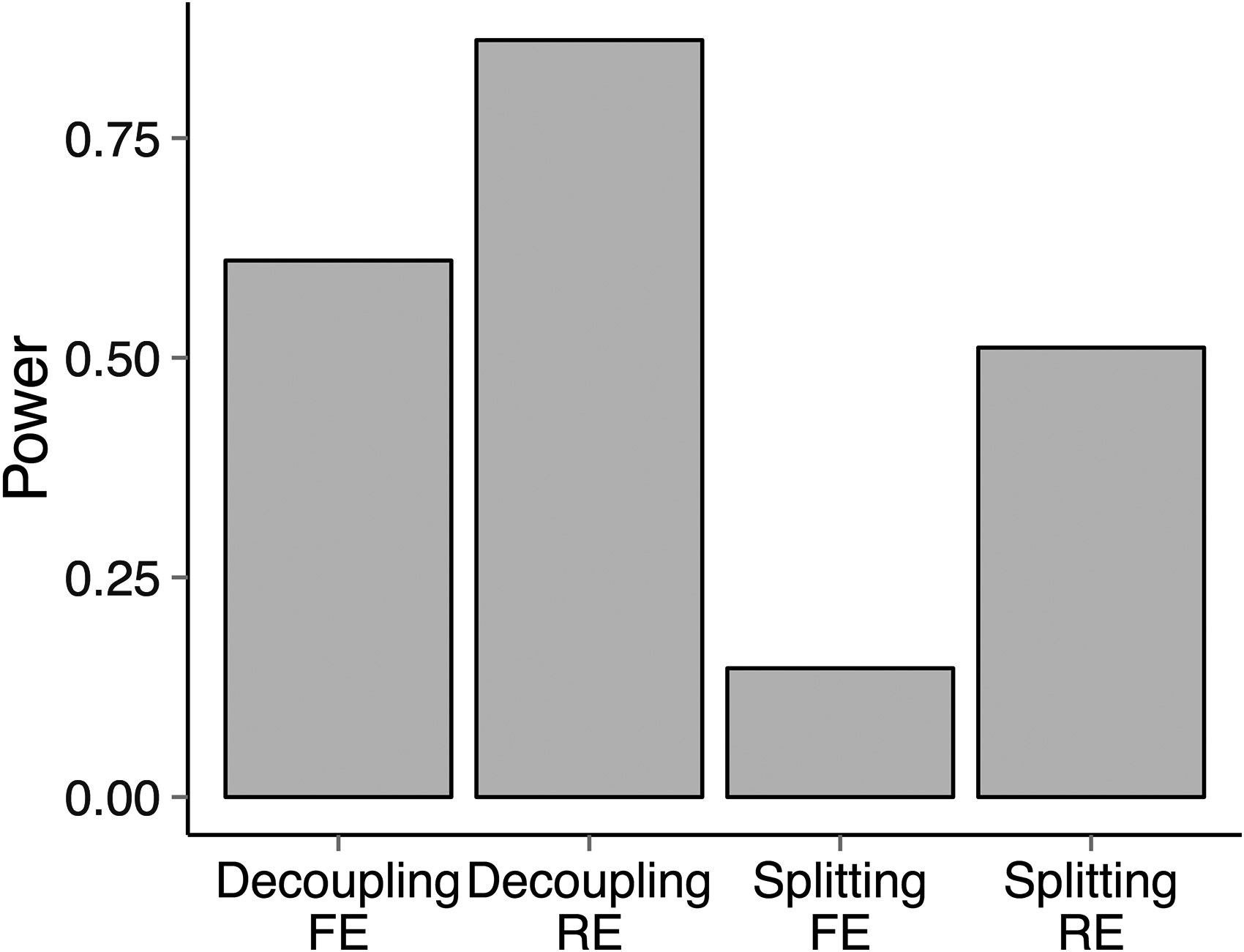 Hum Mol Genet, Volume 25, Issue 9, 1 May 2016, Pages 1857–1866, https://doi.org/10.1093/hmg/ddw049
The content of this slide may be subject to copyright: please see the slide notes for details.
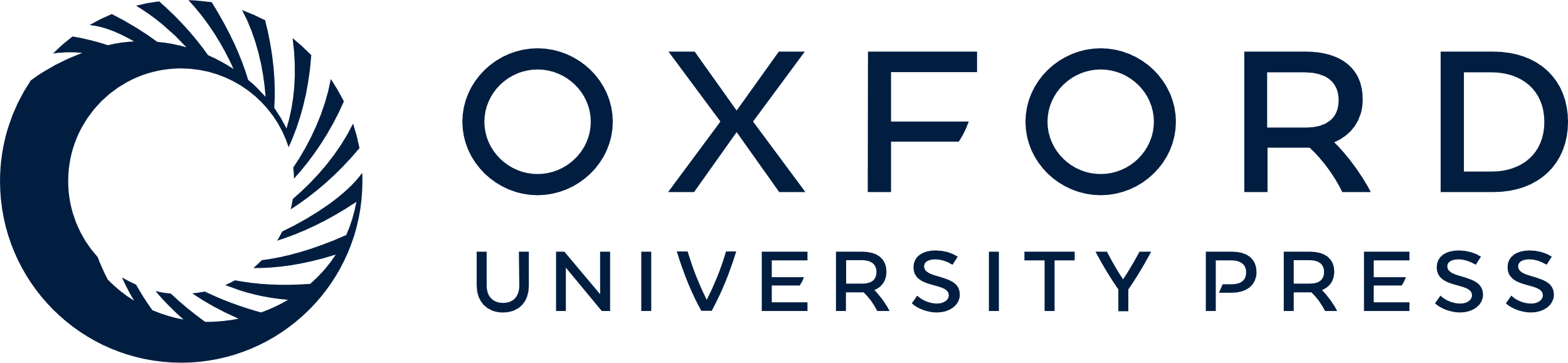 [Speaker Notes: Figure 3. Power of different methods when heterogeneity exists. We assumed that only two out of five studies had an effect size of relative risk 1.2. Splitting refers to a strategy that splits shared controls into individual studies. FE, fixed effects model. RE, random effects model of Han and Eskin (10).


Unless provided in the caption above, the following copyright applies to the content of this slide: © The Author 2016. Published by Oxford University Press. All rights reserved. For Permissions, please email: journals.permissions@oup.com]
Figure 2. Power of different methods. Splitting refers to a strategy that splits shared controls into individual ...
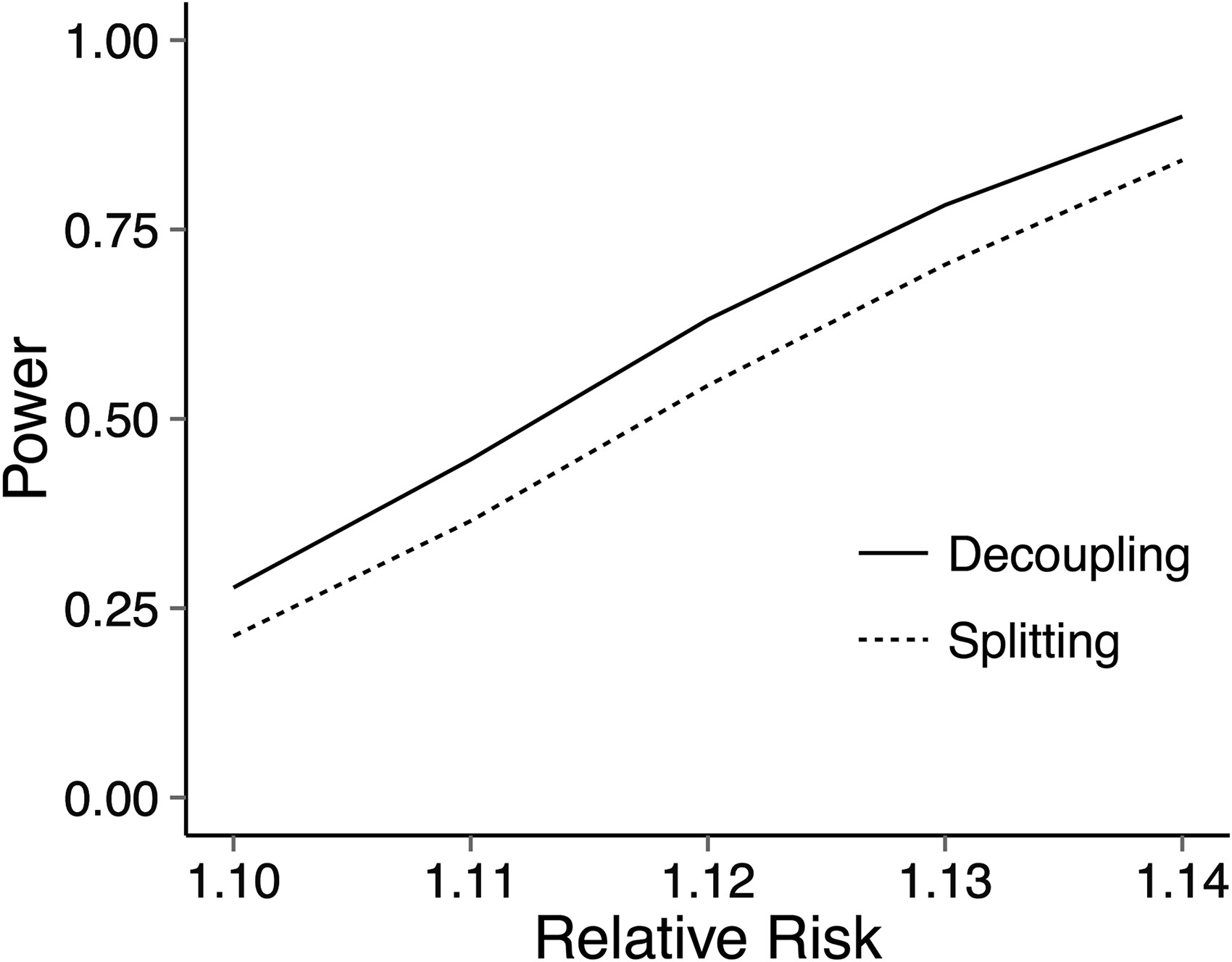 Hum Mol Genet, Volume 25, Issue 9, 1 May 2016, Pages 1857–1866, https://doi.org/10.1093/hmg/ddw049
The content of this slide may be subject to copyright: please see the slide notes for details.
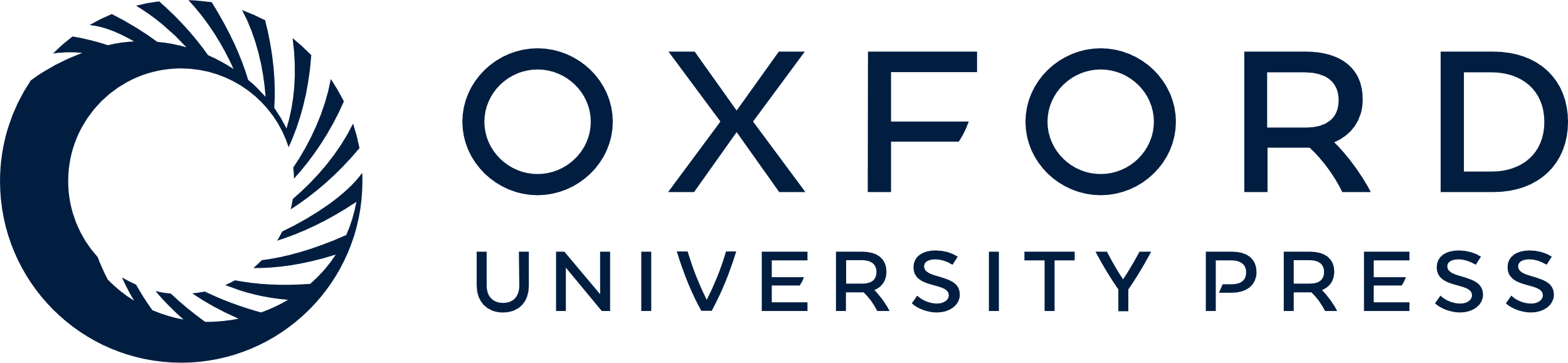 [Speaker Notes: Figure 2. Power of different methods. Splitting refers to a strategy that splits shared controls into individual studies.


Unless provided in the caption above, the following copyright applies to the content of this slide: © The Author 2016. Published by Oxford University Press. All rights reserved. For Permissions, please email: journals.permissions@oup.com]
Figure 1. A simple example of our decoupling approach. Ω and ΩDecoupled are the covariance matrices of the statistics ...
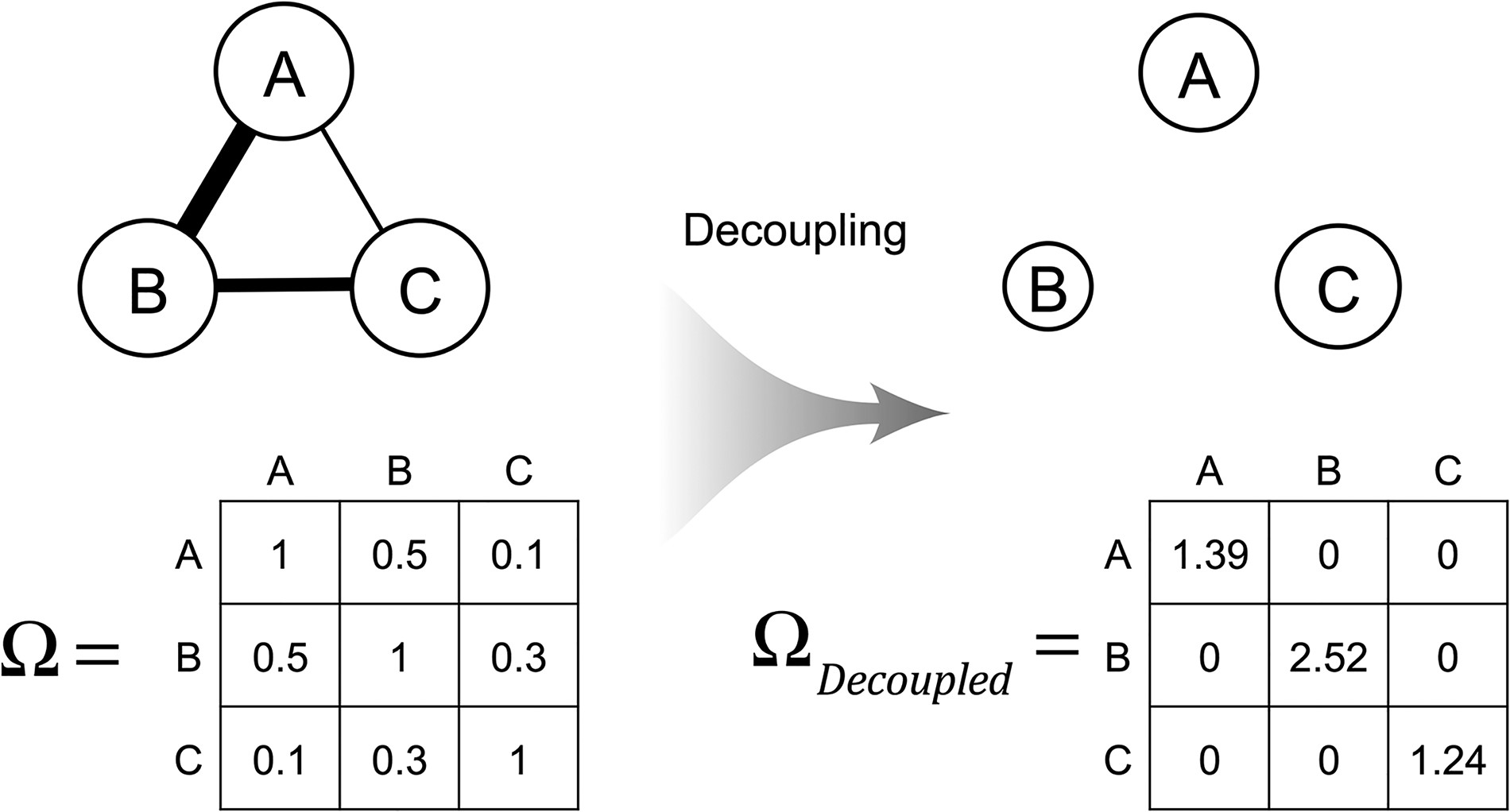 Hum Mol Genet, Volume 25, Issue 9, 1 May 2016, Pages 1857–1866, https://doi.org/10.1093/hmg/ddw049
The content of this slide may be subject to copyright: please see the slide notes for details.
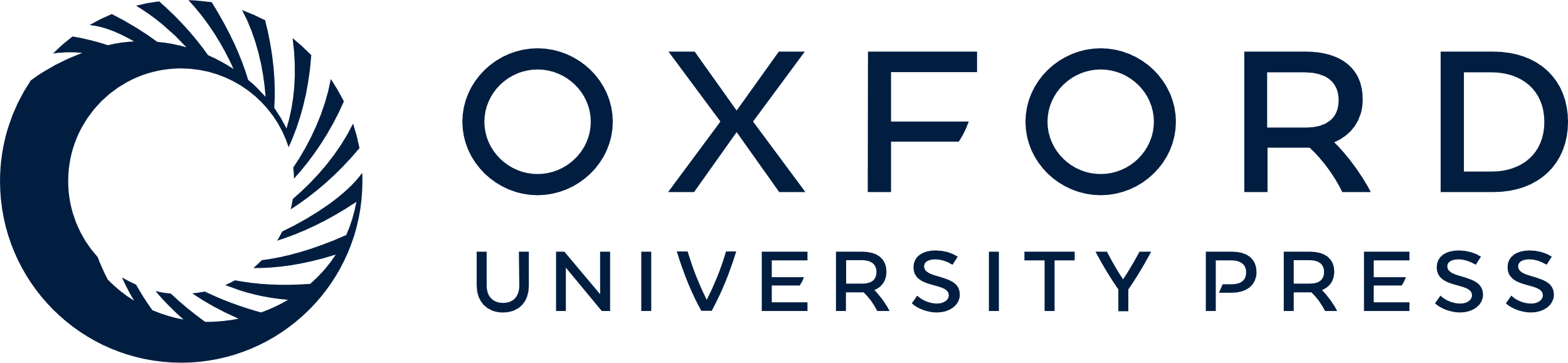 [Speaker Notes: Figure 1. A simple example of our decoupling approach. Ω and ΩDecoupled are the covariance matrices of the statistics of three studies A, B and C before and after decoupling, respectively. The thickness of the edges denotes the amount of correlation between the studies. After decoupling, the size of the nodes reflects the information that the studies contain in terms of the inverse variance.


Unless provided in the caption above, the following copyright applies to the content of this slide: © The Author 2016. Published by Oxford University Press. All rights reserved. For Permissions, please email: journals.permissions@oup.com]
Figure 4. The number of eQTL identified by different methods in the 4 or 10 mouse tissue dataset of Sul et al. (27). We ...
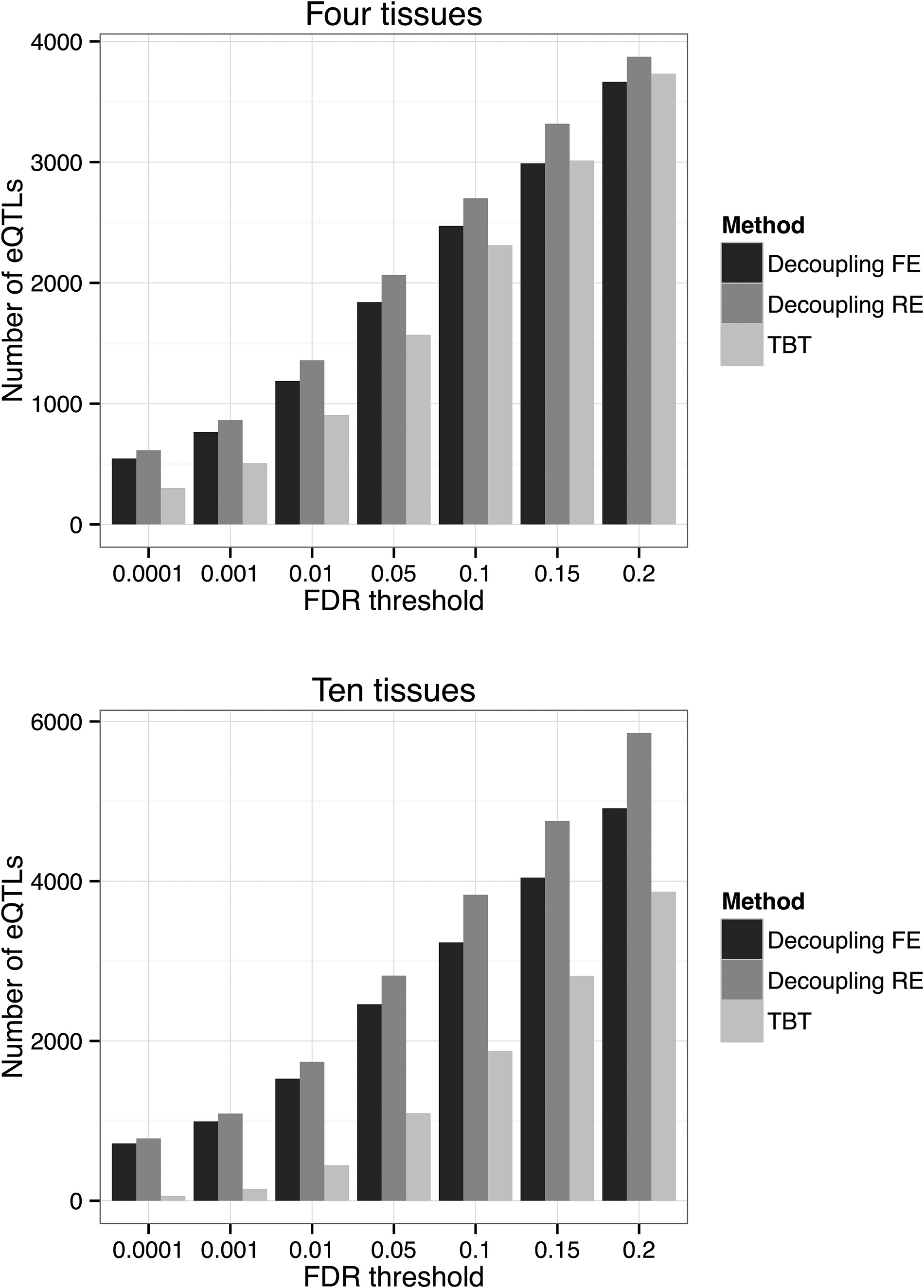 Hum Mol Genet, Volume 25, Issue 9, 1 May 2016, Pages 1857–1866, https://doi.org/10.1093/hmg/ddw049
The content of this slide may be subject to copyright: please see the slide notes for details.
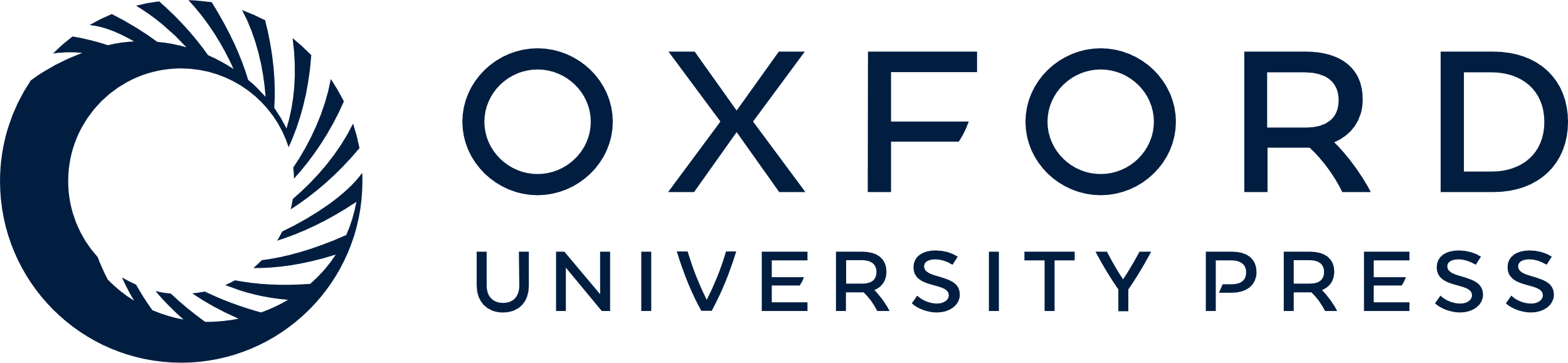 [Speaker Notes: Figure 4. The number of eQTL identified by different methods in the 4 or 10 mouse tissue dataset of Sul et al. (27). We applied decoupling to account for the correlation of estimates between tissues caused by within-individual correlations between tissues. TBT, tissue-by-tissue approach that examines each tissue separately and takes the minimum q-value.


Unless provided in the caption above, the following copyright applies to the content of this slide: © The Author 2016. Published by Oxford University Press. All rights reserved. For Permissions, please email: journals.permissions@oup.com]